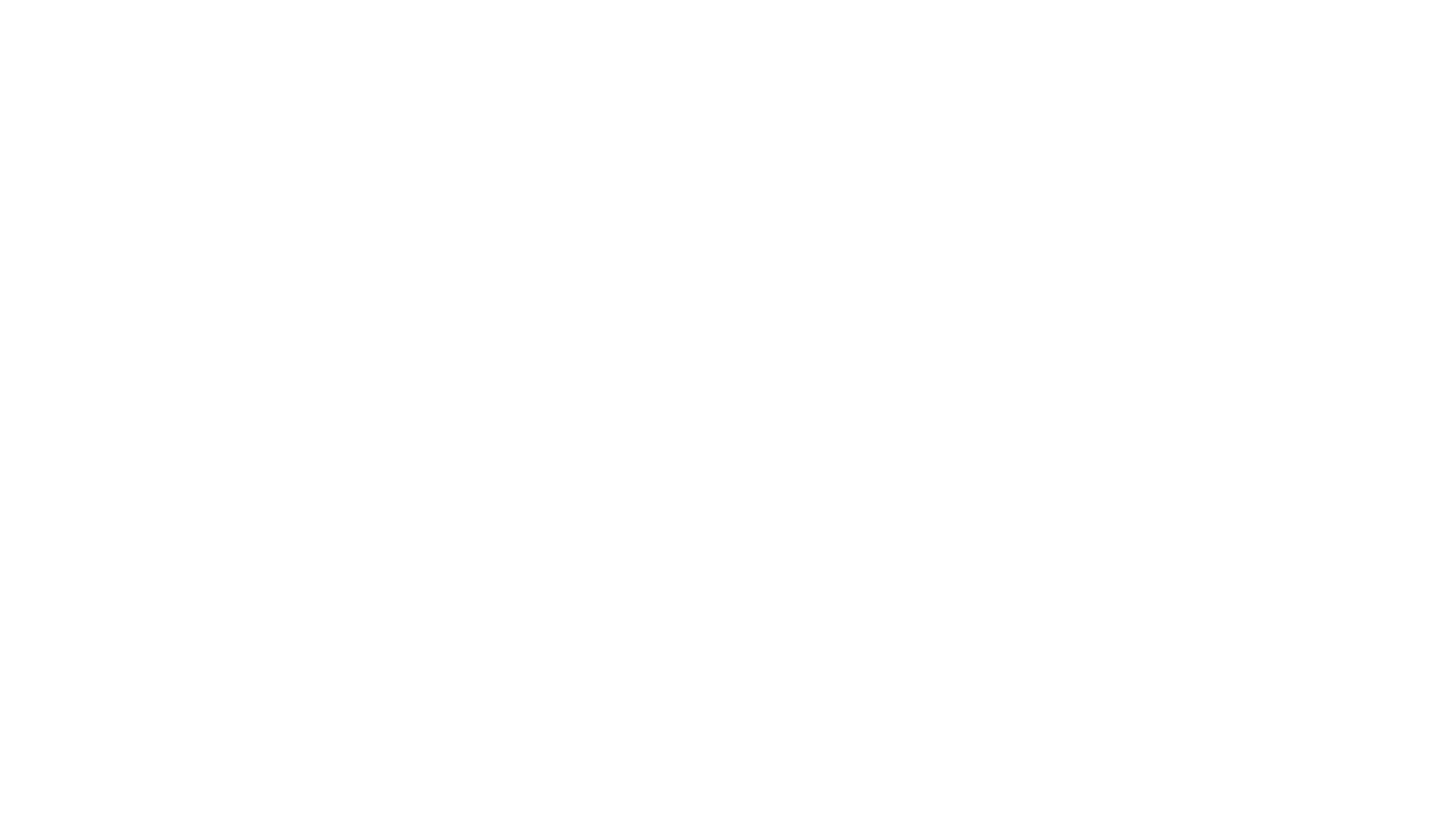 Sociologie du travail – Séance 2Les grands thèmes de la sociologie du travail 1960-1980
Séance 2 Grands thèmes I : 1960-1980
Séance 3 Grands thèmes II : 1980-2000
1. La qualification du travail
1.1. Georges Friedman Le travail en miettes. 1956.

Déqualification en lien avec le progrès technique 
Destruction des métiers traditionnels
? déterminisme technique ?
Analyse fondée sur le modèle de l’artisanat dans lequel l’artisan maitrise de bout en bout le processus de production
Séparation de la formation et du travail 
Humanisation du travail ?
1. La qualification du travail
1.2. Controverse sur les rapports entre travail et technique avec Friedman à partir de Naville
Pierre Naville, Vers l’automatisme social? Problèmes du travail et de l’automation – 1963
Automation = forme historique de production (dépend de l’intensité capitalistique –ie le niveau de richesse et d’investissement- et du niveau de formation – avoir la main d’œuvre suffisamment qualifiée)
Automation= rupture opération technique / humaine (réussite de l’opération technique ne dépend plus uniquement voire plus du tout de l’effort humain)
Automation et émancipation?
1. La qualification du travail
1.3. Qualification et codification des emplois à partir des diplômes
1.4. Qualifier le travail ou le travailleur? (Friedmann vs Naville encore)
Qualifier le travail, l’enrichissement des tâches ou non donc qualifier les postes de travail > enjeu de l’humanisation chez Friedmann 
Si travailleur/se de plus en plus détaché.e de l’opération technique alors la qualification se pose plus du côté du travailleur/se et le temps de formation devient centrale dans la qualification (Automation et libération du travail chez Naville)
Les offres d’emploi renvoient toujours aux 2 séries de qualité (celles du poste et celles la personne)
1.5. Mesurer les qualifications
Qualification et niveau de diplomation sont liés mais la qualification désigne les processus de positionnement dans une hiérarchie professionnelle.
sociologiquement, penser l'articulation entre les opérations qui définissent et construisent les qualités requises dans le travail (valeur d'usage) et celles qui en déterminent la reconnaissance salariale (valeur d'échange) > donc enjeu de luttes et construction sociale de la qualification très lié à la hiérarchie sociale
Qualification se détermine également au regard d'un ordre sexué et racial : les qualités « féminines » comme celle des travailleur.euses racisé.es sont particulièrement naturalisées et minorées
1. 6. La notion de compétence contre la qualification?
définie comme « savoir, savoir-faire et savoir-être » et des les années 1970 dans la formation permanente comme la “conjonction de connaissances, d'aptitudes et de bonne volonté”
la compétence est une qualité dont l'employeur se réserve la définition. Le qualification exclusive par le diplôme peut déranger les employeurs parce qu'il est le monopole de l'EN ou de l'université.
la notion RH de savoir-être renvoit clairement à des comportements et à la subordination dans le contrat de travail
2 – L’organisation du travail
2.1. La notion de division du travail
Division internationale (rapports Nord/Sud ; division économique, spécialisation etc. ; formes de domination, colonialisme, néocolonialisme dans les échanges et les rapports de production)
Division sociale (prestige ou infériorité associé à un métier ou une activité ; nomenclature des PCS: Professions et Catégories Socioprofessionnelles)
Division sexuée ou genrée (entre H et F sur le marché du travail et au niveau domestique) > lien avec la qualification
Division ethnique ou « raciale » du travail (cf. exemple les domesticités séance 10 : d’abord des femmes et surtout des femmes étrangères ou racisées)
2 – L’organisation du travail
2.2. Modèles productif: taylorisme et fordisme
Division technique renvoie à la répartition des tâches dans l’organisation de travail

Taylor et l’organisation scientifique du travail (OST)
Son analyse est fondée sur le présupposé de la « flânerie systématique » des ouvriers
Intensification du travail (via sélection des ouvriers et décomposition des tâches
Usage de l’observation, de la description fine des tâches pour mesurer les temps (usage du chronomètre)
But : séparation stricte entre la conception  et l’exécution du travail

Ford et la chaîne
systématisation des tâches
standardisation des produits (la Ford T)
Chasse au temps port s’étend aux relations entre les postes, au transfert de pièces en vue de :
L’enchaînement continu = convoyeur automatique
Temps incorporés aux travailleurs (son temps dépend du rythme du convoyeur automatique) ; et non plus des temps alloués à des tâches (productivité, rythme dépendait du respect par les ouvriers des consignes données par la hiérarchie)
L’ouvrier devient « enchaîné » au travail

L’idéal de fluidité de la production dans les industries de process (raffineries, industries du verre, du nucléaire etc.)
procédé technique en continu qui transforme les matières. C’est le cas et c’est vieux dans la chimie, la pétrochimie, la sidérurgie, l’industrie du verre, le nucléaire, une partie de l’alimentaire où les entreprises sont parvenues à débiter en continu de la matière et à trouver l’idéal de la fluidité de la production (cf. les questions clivantes de l'automation entre Naville et Friedman)
Dans ces industries les travailleurs sont chargés de la maintenance et de la supervision de l’ensemble du complexe technique, le travail consiste donc en une vigilance permanente pour prévenir l’interruption du flux continu
2 – Autres thèmes liés à l’organisation du travail
Freinage 
ralentissement volontaire de la production individuel ou collectif > voir exemple dans le cas des travailleurs détenus séance 9
Organisations informelles
- A côté des prescriptions de l’organisation (manager/cadre etc.), on trouve toujours des formes d’organisation invisible, cachée, mises en place par les travailleurs. Les ergonomes du travail ont découvert cela relativement tôt et ont inventé la distinction suivante : 
Travail prescrit / travail réel
Désigne ce décalage entre le prescrit (la règle, le protocole, les cahiers des charges etc.) et le réel (ce qui est effectivement observable et fait par les travailleurs). Ce décalage, cet aménagement est une forme d’appropriation du travail par les travailleurs